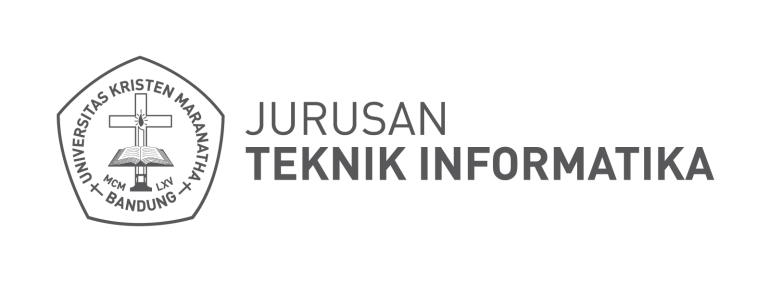 Daftar Ujian Khusus danHapus NilaiWISUDA PERIODE 1/2/3
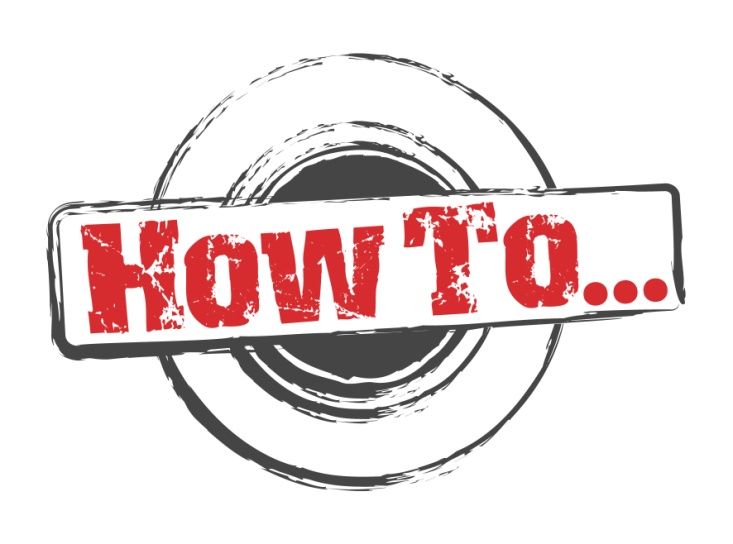 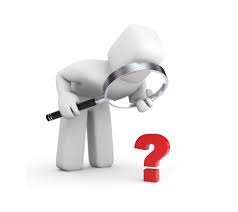 Program Studi S1 Teknik Informatika
Universitas Kristen Maranatha
Email : if@itmaranatha.org
Contoh : Periode Wisuda 3 – Semester Ganjil 2013/2014  tgl. 19 Juli 2014
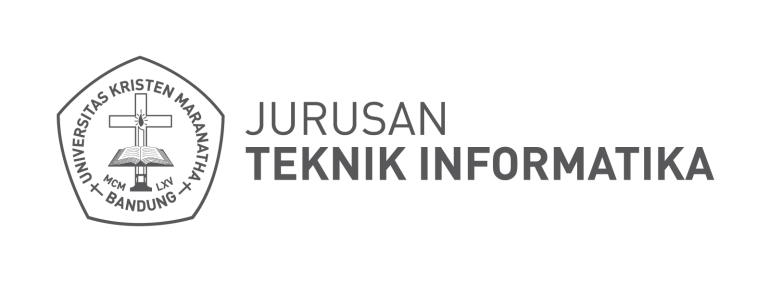 Daftar Ujian Khusus (1)
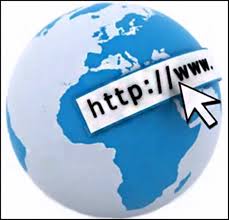 [1] Download Formulir Ujian Khusus
http://if.itmaranatha.org/images/attachment/Form%20Ujian%20Khusus%20Mahasiswa.xls
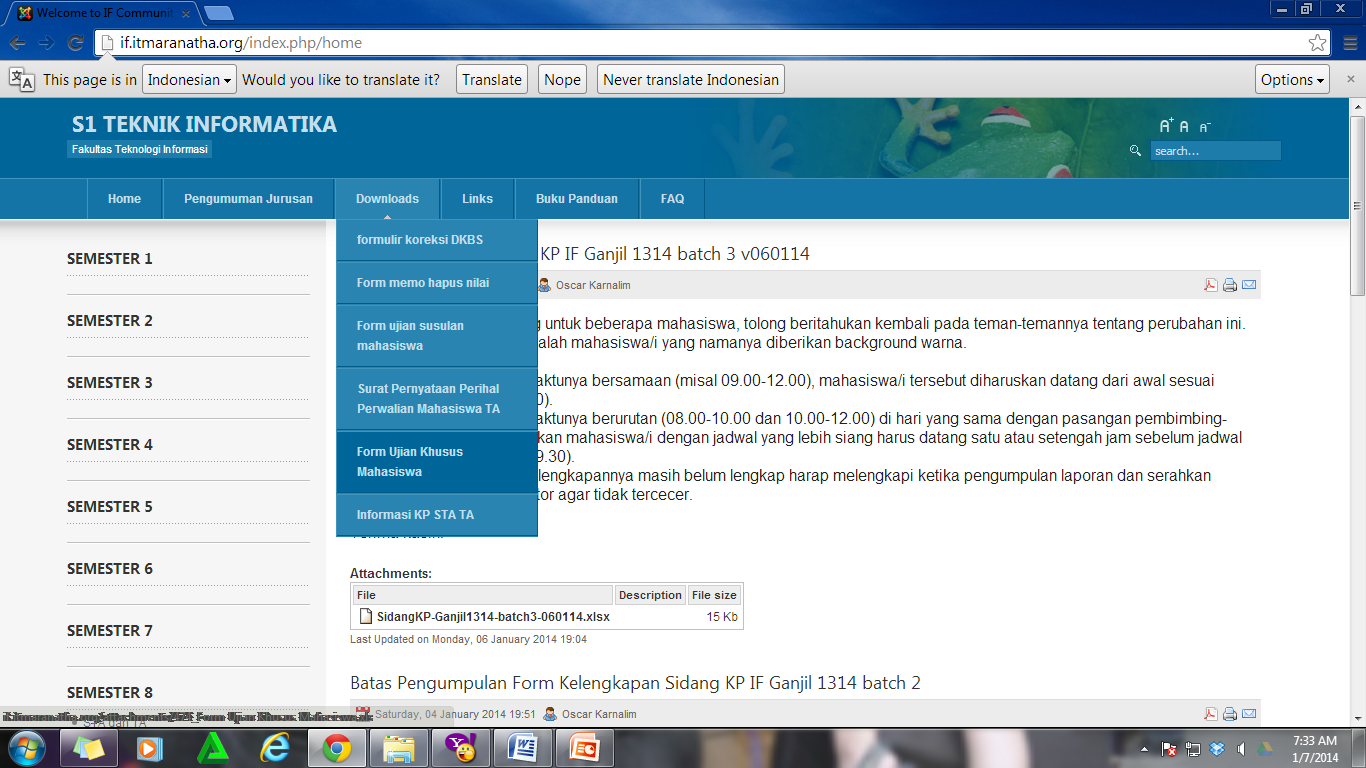 Klik disini:
Lihat Contoh
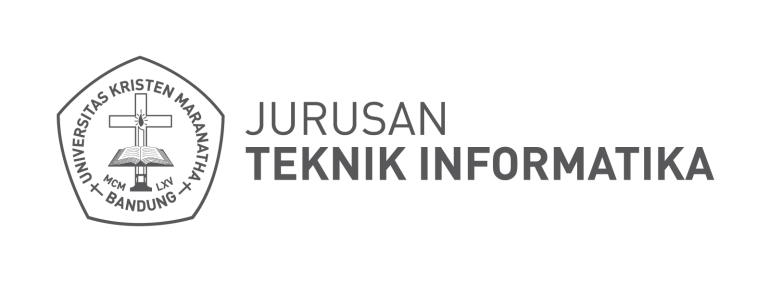 Daftar Ujian Khusus (1)
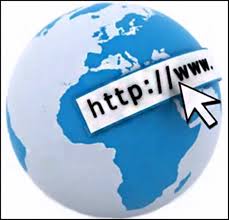 [1] Download Formulir Ujian Khusus
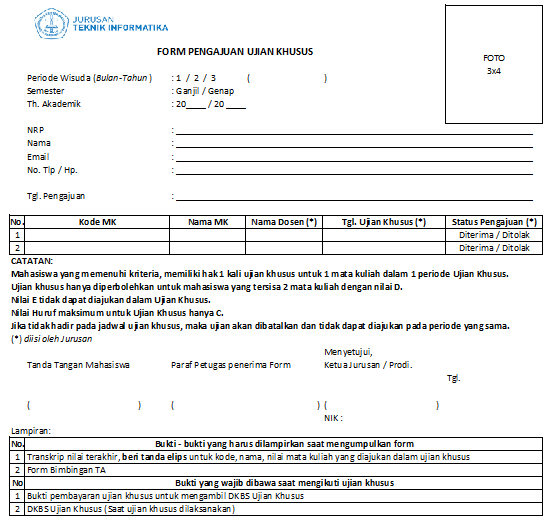 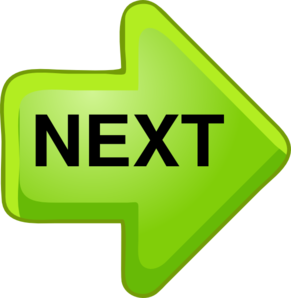 Contoh : Periode Wisuda 3 – Semester Ganjil 2013/2014  tgl. 19 Juli 2014
Daftar Ujian Khusus (2)
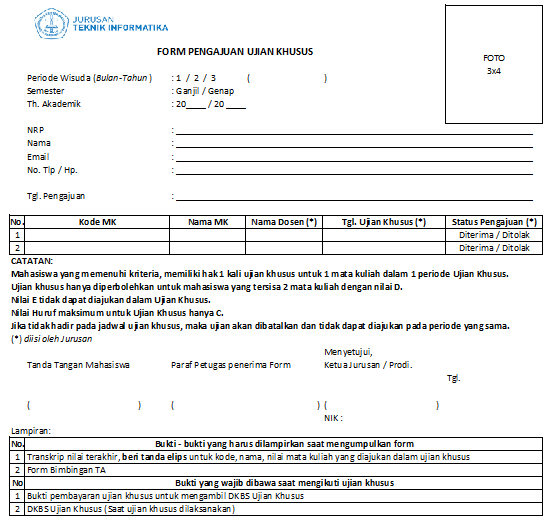 [2]  Baca bagian CATATAN  & Isi Form Point [1]
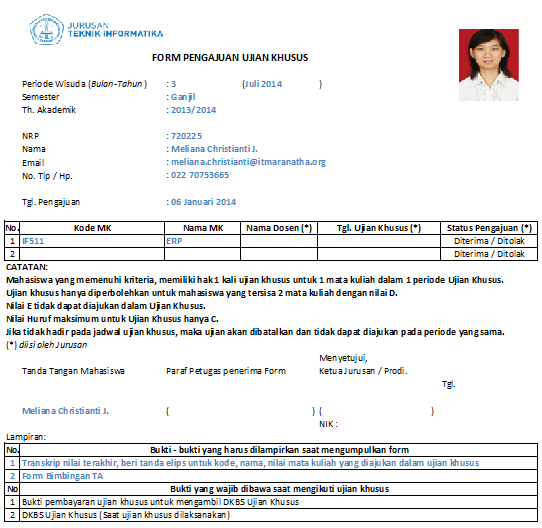 Contoh Pengisian
Pengisian formulir wajib diketik untuk memastikan tulisan terbaca dengan jelas.
Lalu PRINT

(Kecuali ttd. mhs dan tanggal pengajuan – boleh tulisan tangan)
Tanda tangan mhs 
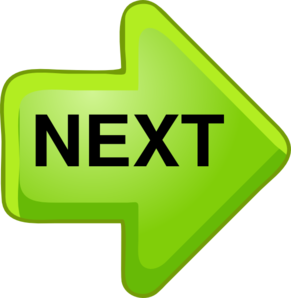 Harus ada 
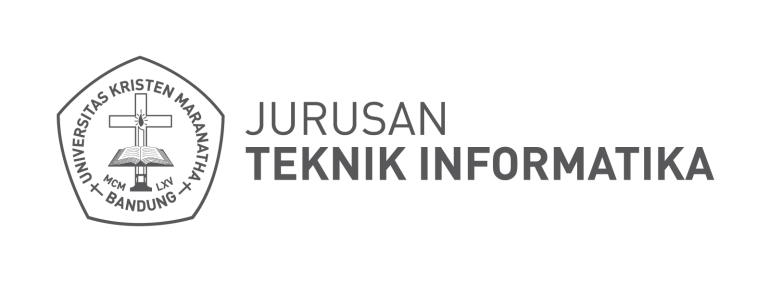 Daftar Ujian Khusus (3)
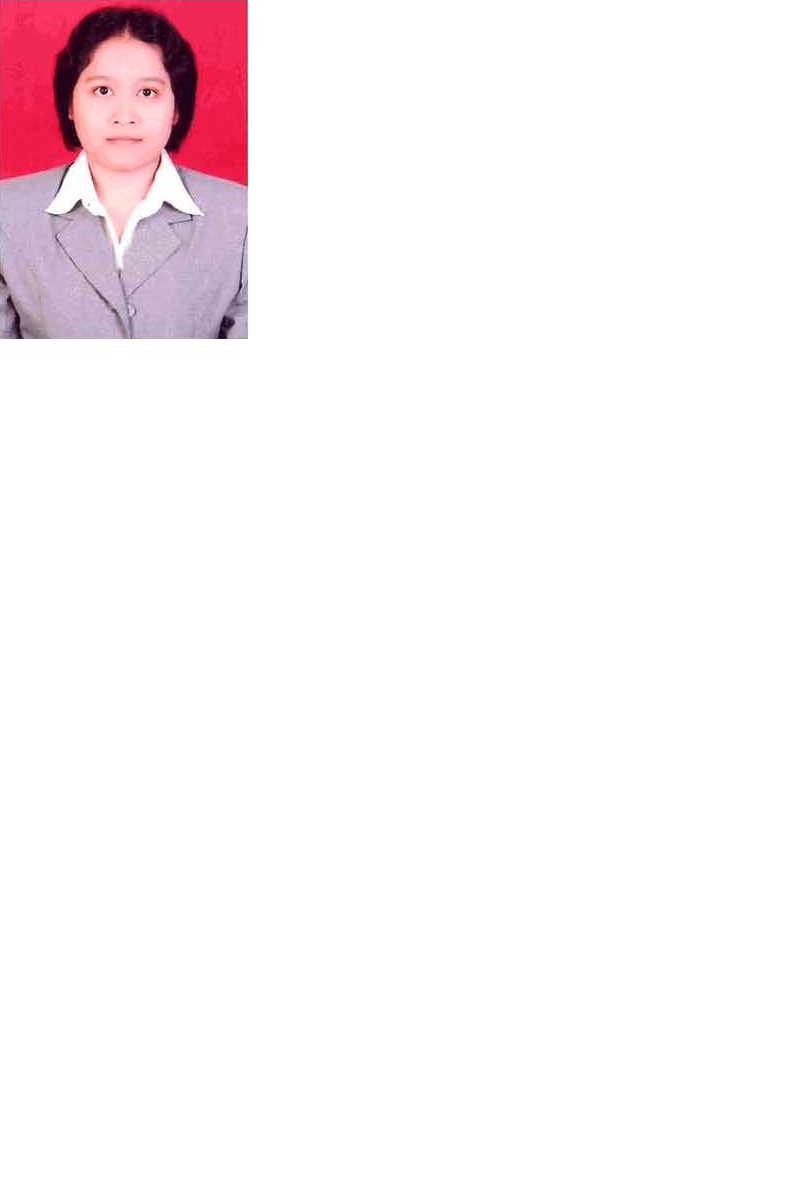 [3] Serahkan ke TU IT
Form yang sudah diisi lengkap diserahkan ke TU Fakultas-IT (Ibu Adriani D.H.)
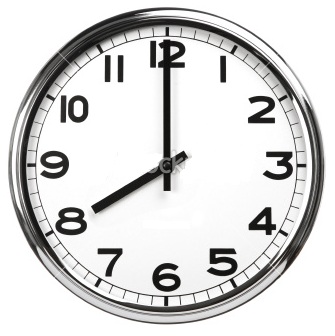 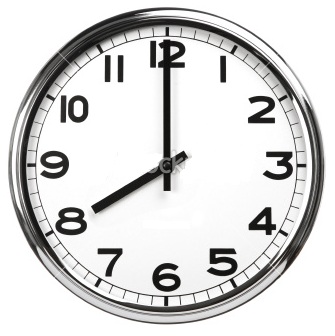 Ibu Adriani D. H.
s/d
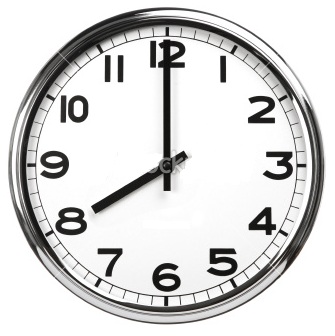 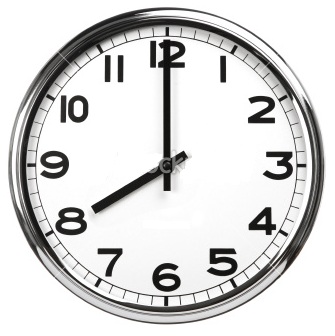 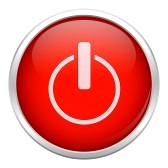 Klik DISINI untuk melihat
waktu pengajuan detail
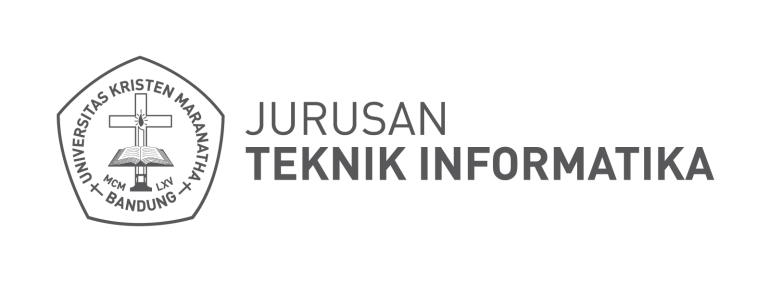 Hapus Nilai MK PILIHAN (1)
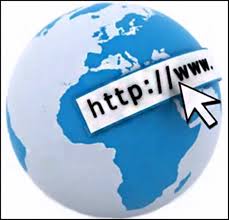 [1] Download Memo Hapus Nilai
http://if.itmaranatha.org/images/attachment/Form%20Memo%20Hapus%20Nilai.xls
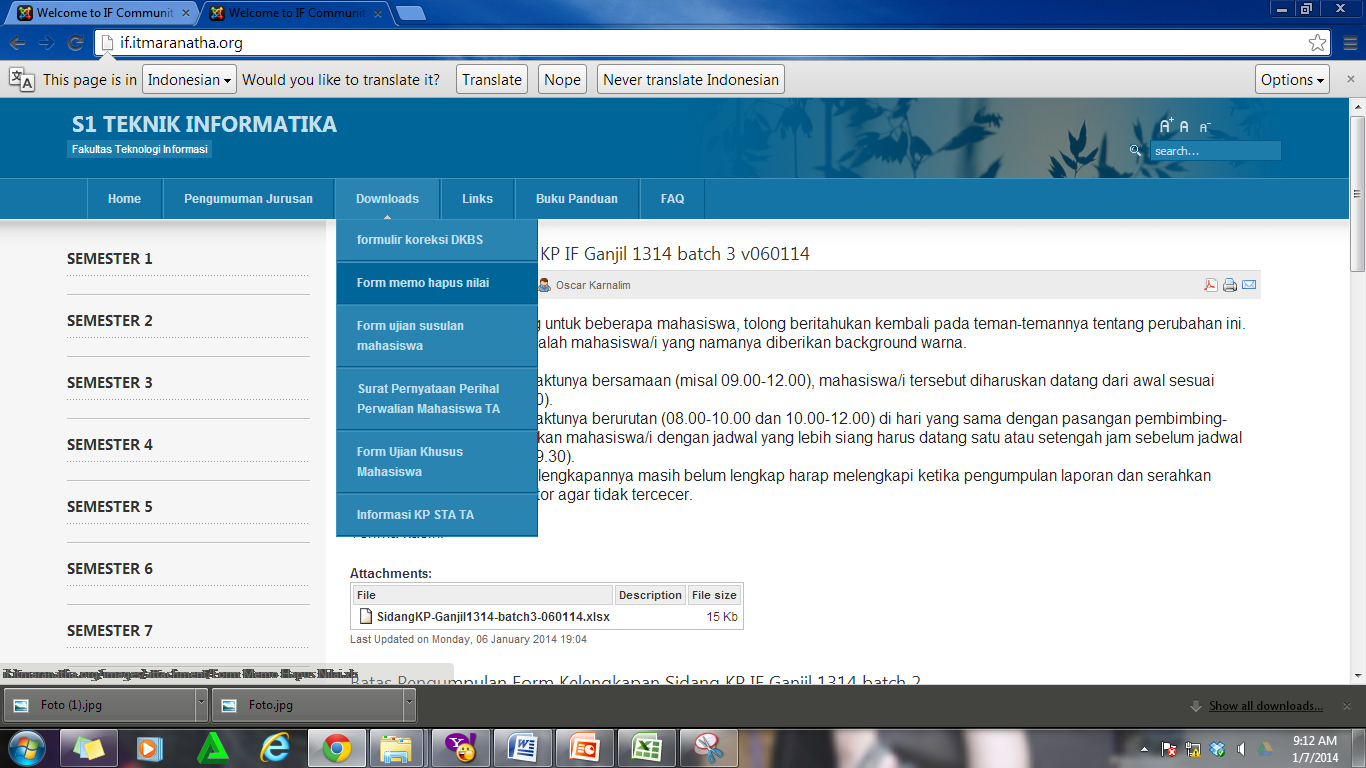 Klik disini:
Lihat Contoh
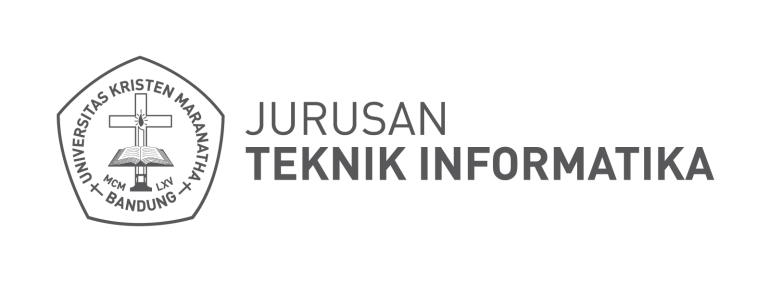 Hapus Nilai MK PILIHAN (1)
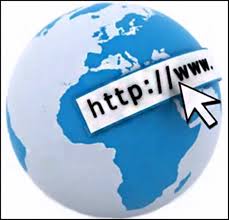 [1] Download Memo Hapus Nilai
Ada 2 Lembar yang sama-sama perlu diisi
Lembar 1 untuk dikumpulkan
 Lembar 2 untuk disimpan mahasiswa yg mengajukan
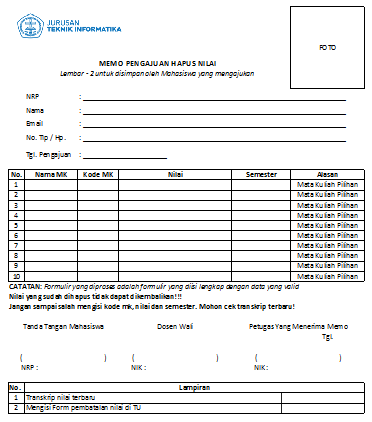 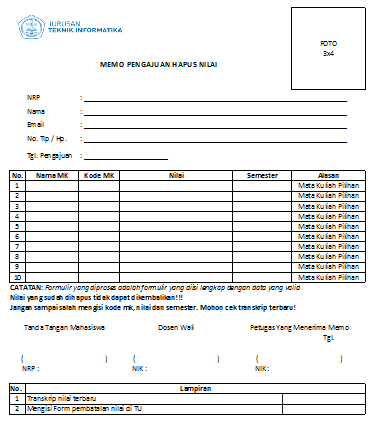 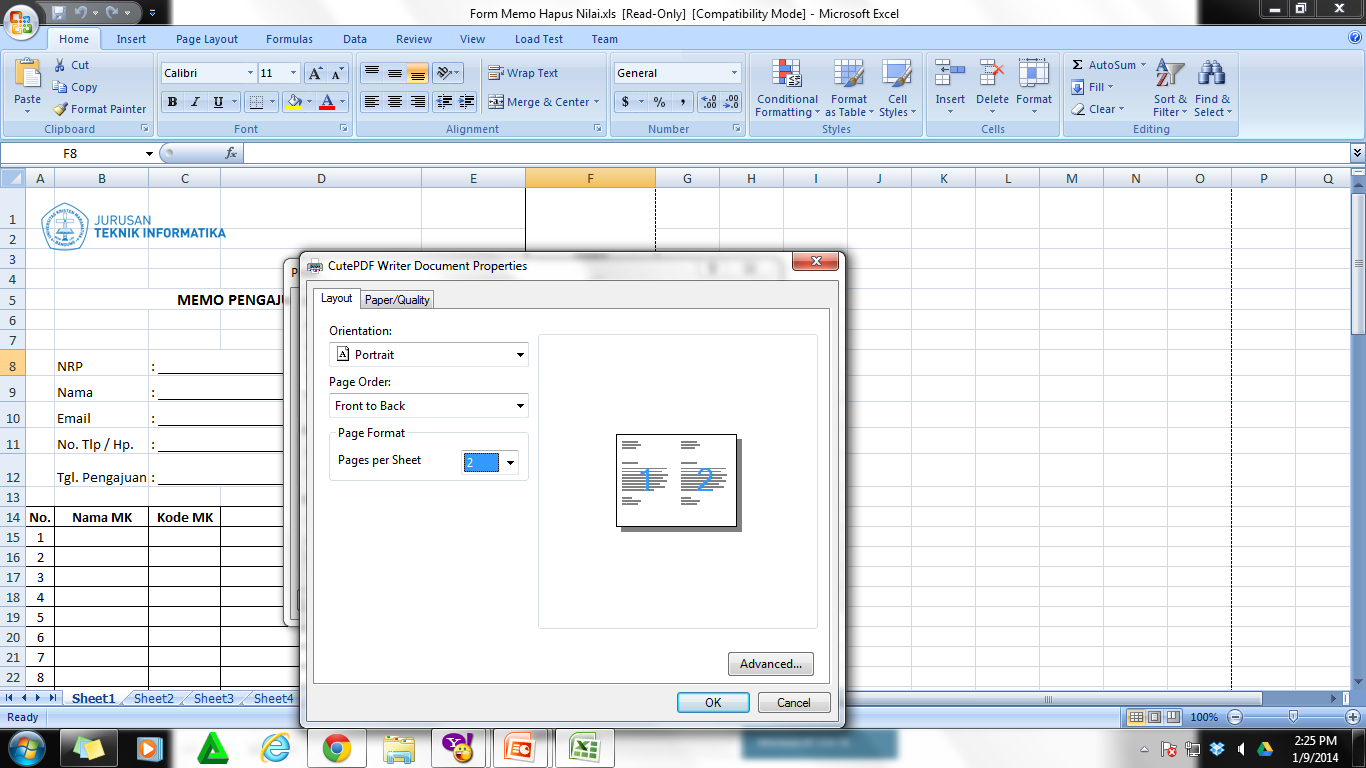 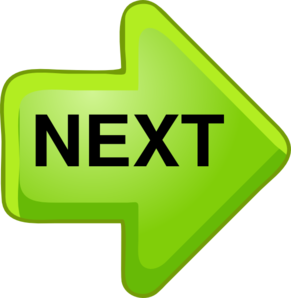 Boleh di print seperti
Contoh : Periode Wisuda 3 – Semester Ganjil 2013/2014  tgl. 19 Juli 2014
Hapus Nilai MK PILIHAN (2)
[2]  Baca bagian CATATAN  & Isi Form Point [1]
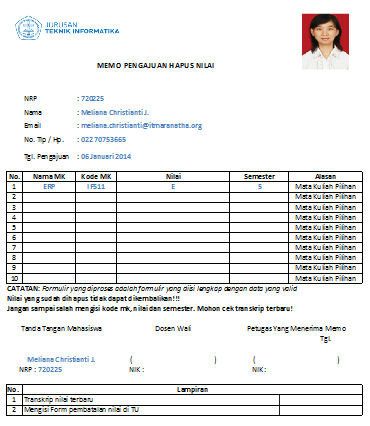 Contoh Pengisian
Pengisian formulir wajib diketik untuk memastikan tulisan terbaca dengan jelas.
Lalu PRINT

(Kecuali ttd. mhs dan tanggal pengajuan – boleh tulisan tangan)
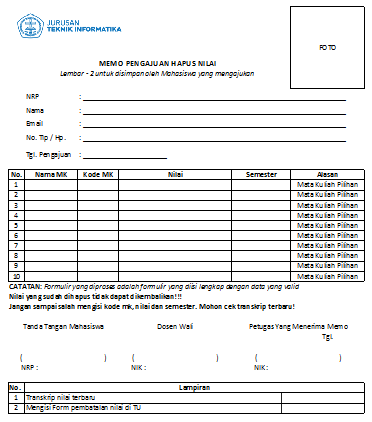 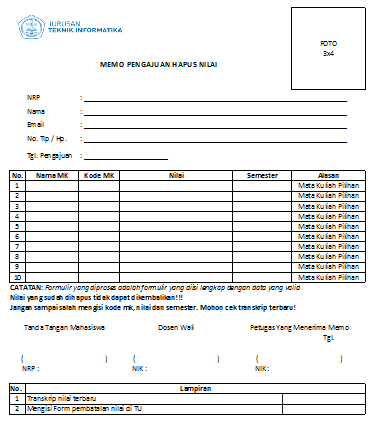 Tanda tangan mhs 
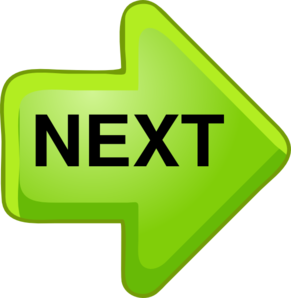 No. 1 Harus ada
No. 2 Isi di TU (Lihat form) 
Form Ini diisi di TU saat mengumpulkan MEMO HAPUS NILAI
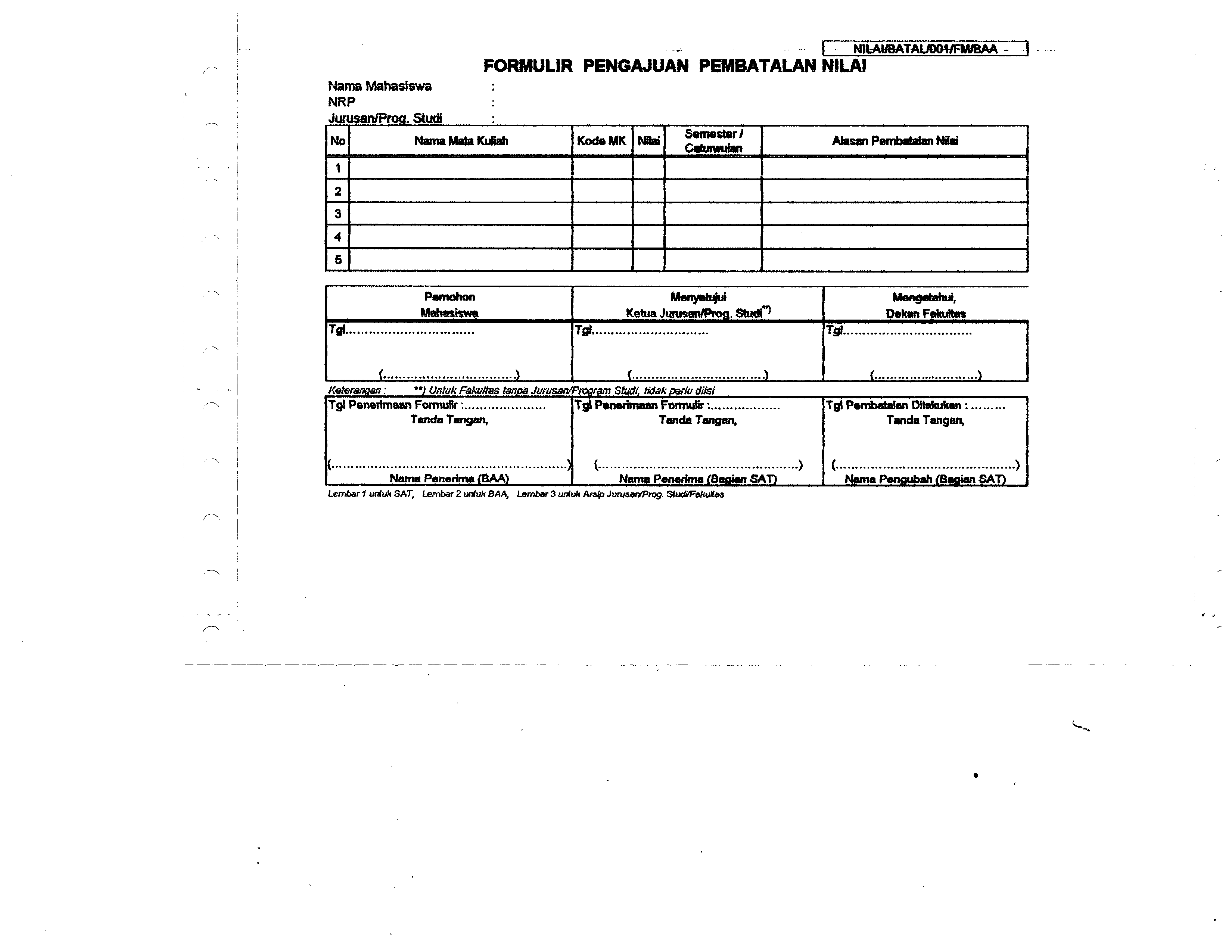 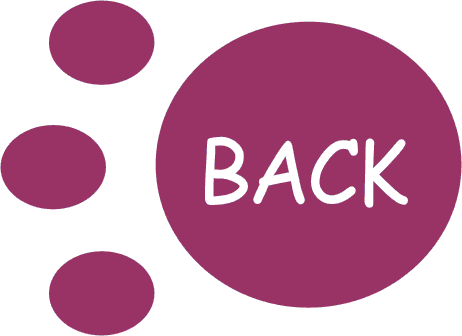 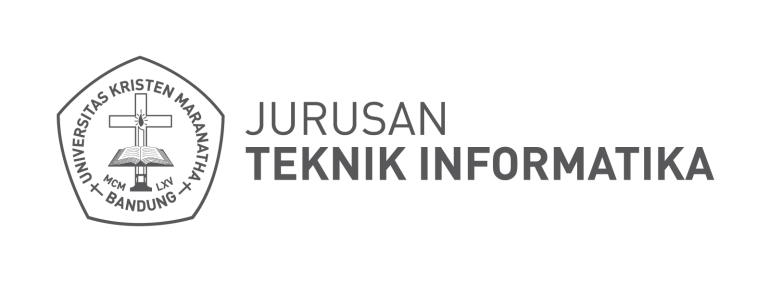 Hapus Nilai MK PILIHAN (3)
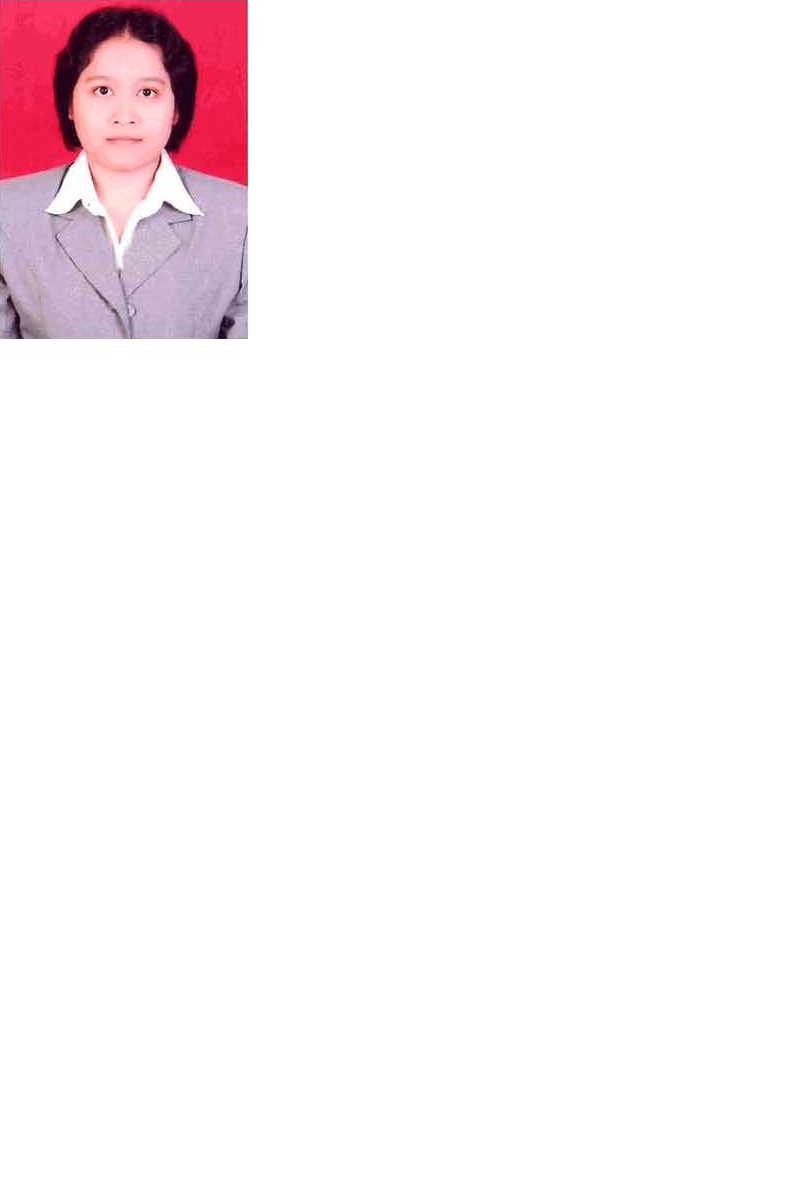 [3] Serahkan ke TU IT
Form yang sudah diisi lengkap diserahkan ke TU Fakultas-IT (Ibu Adriani D.H.)
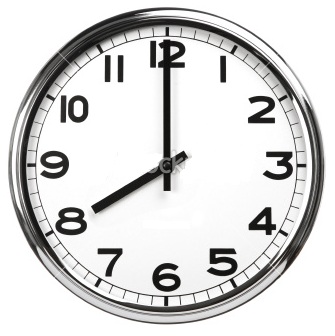 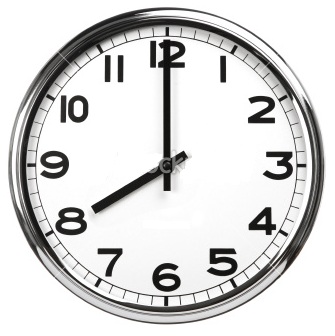 Ibu Adriani D. H.
s/d
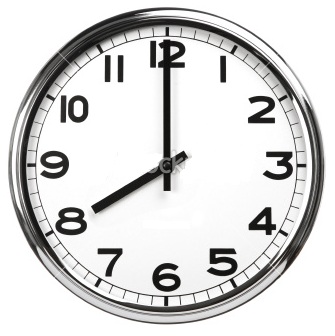 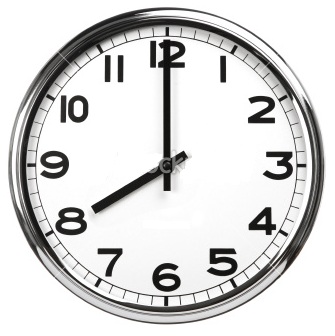 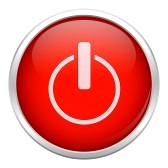 Klik DISINI untuk melihat
waktu pengajuan detail
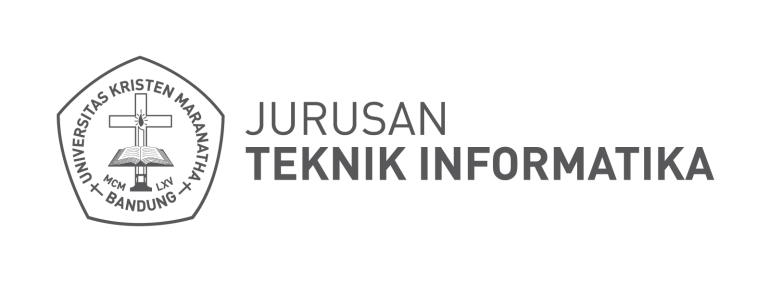 Contoh : Periode Wisuda 3 – Semester Ganjil 2013/2014  tgl. 19 Juli 2014
WISUDA PERIODE 3 (19 JULI 2014)Tahun Akademik 2013/2014
Pengajuan ujian khusus dan hapus nilai paling lambat dapat dilihat di if.itmaranatha.org sesuai periode yang dibuka
Hari Senin – Kamis Pukul 08.00 – 16.00 (Istirahat Pukul 12.00 – 13.00)
Tanggal merah dan libur universitas 
	TIDAK ADA LAYANAN
Hari Jumat digunakan untuk pengecekan / rekap data
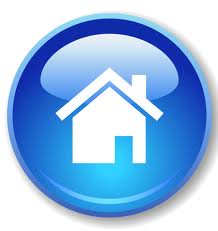 Program Studi S1 Teknik Informatika
Universitas Kristen Maranatha
Email : if@itmaranatha.org